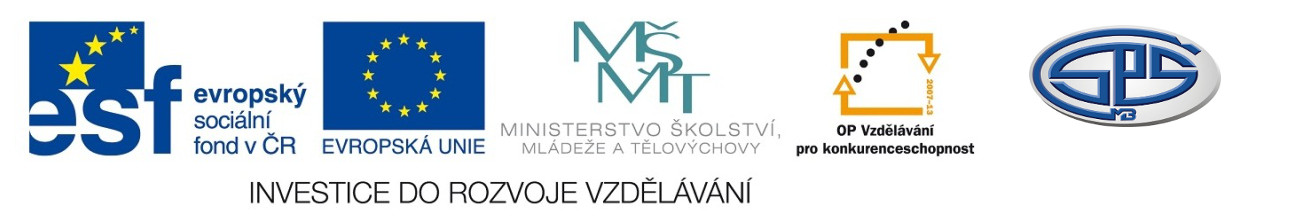 Ivan Olbracht
PaedDr. Hana Vítová


Střední průmyslová škola, Mladá Boleslav, Havlíčkova 456
CZ.1.07/1.5.00/34.0861
MODERNIZACE VÝUKY
Anotace
Předmět: český jazyk a literatura
Ročník: III. ročník SŠ
Tematický celek: literatura 1. poloviny 20. století
Klíčová slova: levice, psychologická próza, Podkarpatská Rus
Forma: výklad	
Datum vytvoření: 13. 2. 2013
Ivan Olbracht
1882 - 1952
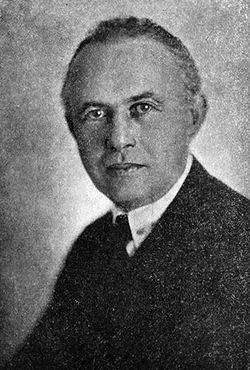 Obrázek č. 1
Ivan Olbracht
vlastním jménem Kamil Zeman
syn Antala Staška (Antonín Zeman)
levicově orientovaný autor
spisovatel, novinář
dvakrát vězněn za politickou a novinářskou činnost
časté cesty na Podkarpatskou Rus
po válce politicky angažovaný
Jaká témata zachytil ve své tvorbě Antal Stašek?
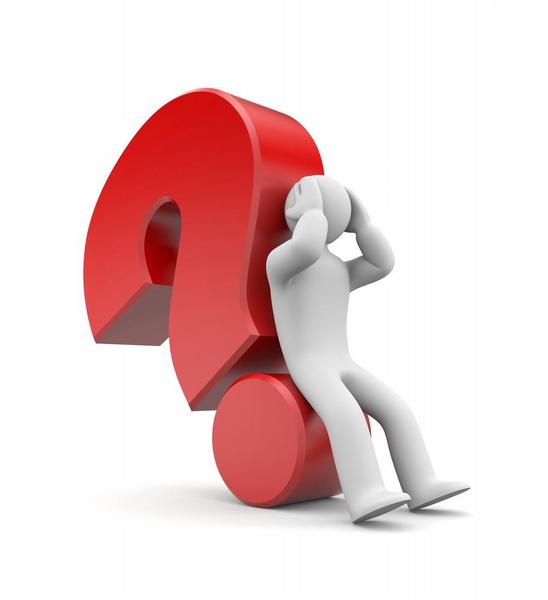 O zlých samotářích
povídky o lidech, kteří se pohybují na okraji společnosti (tuláci, komedianti,…)
složité životní situace, nespravedlivý okolní svět
podrobně prokreslené charaktery, méně dějovosti
Co je podstatou charakteristiky? Čím se liší od popisu?
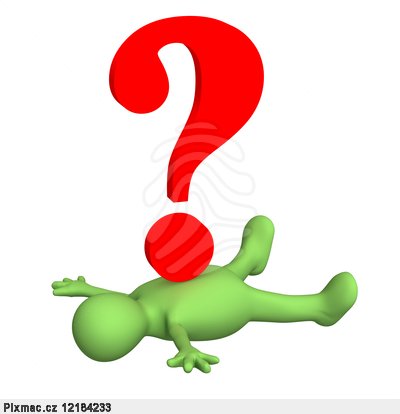 Žalář nejtemnější
psychologická próza
pro muže, který postupně ztrácí zrak se stane nejtemnějším žalářem jeho žárlivost, ne slepota
opouští ho manželka, zůstane sám
Román je napsán jako drama. Jak takové dílo po stránce formální vypadá?
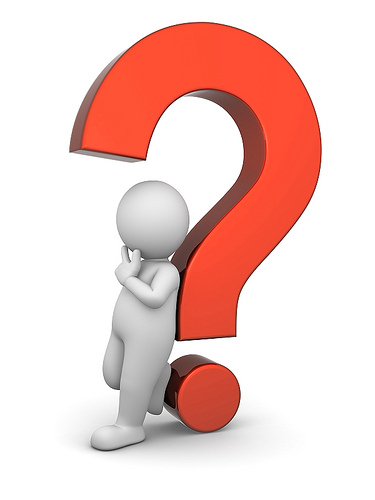 Podivné přátelství herce Jesenia
psychologická próza
přátelství dvou herců charakterově odlišných
odlišný přístup k životu i práci
do osudů hrdinů zasáhne I. světová válka
Vysvětlete pojem schematismus.
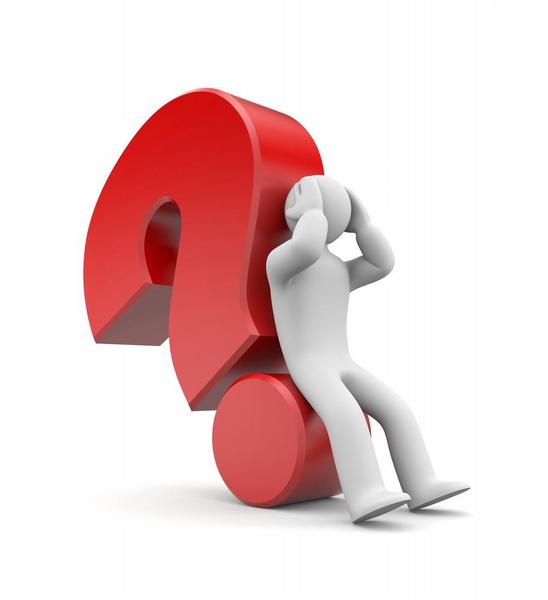 Nikola Šuhaj loupežník
román inspirovaný pobytem autora na Podkarpatské Rusi
inspirován skutečně žijící osobou  vojenského dezertéra z fronty I. světové války
ukrývá se v lesích, stává se zbojníkem
symbolizuje nezranitelnost i svobodu, volnost
reálné motivy jsou spojeny s legendou a pověrami
Film Balada pro banditu
https://www.youtube.com/watch?v=Ah1jOtlCbnc
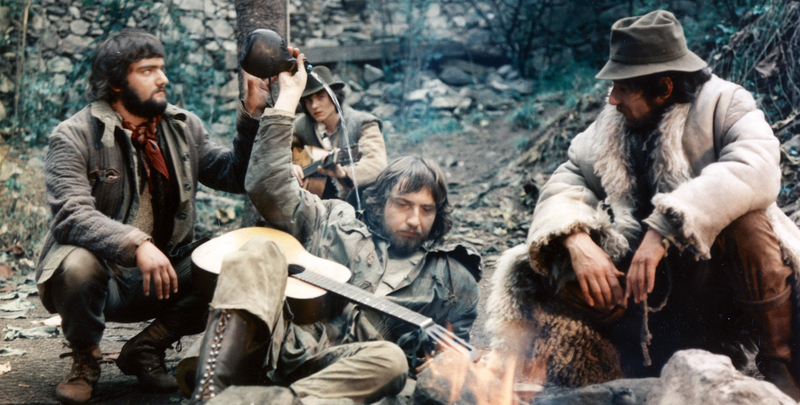 Obrázek č. 2
Ukázka
„Když pisatel tohoto vypravování shledával v domovině Nikoly Šuhaje příběhy o tomto muži nezranitelném, který bohatým bral a chudým dával a který nikdy, kromě v sebeobraně nebo ze spravedlivé msty, nikoho nezabil, neměl po svědectvích tolika lidí vážných a hodných víry věru příčiny nevěřiti, že Šuhajovu nezranitelnost působila zelená ratolístka, kterou mávaje, odháněl četnické kulky jako hospodář v červencovém dni rojící se včely.“

Sochrová, M., Čítanka III. k Literatuře v kostce, str. 166
O čem svědčí tato ukázka? Proč je román nazýván baladou?
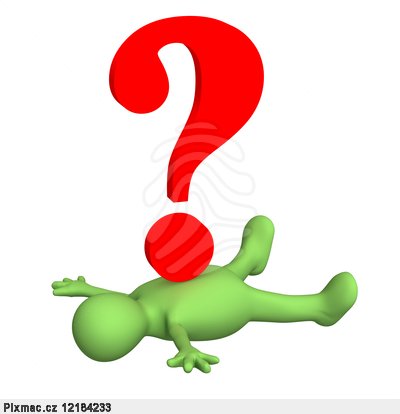 Golet v údolí
život ortodoxní židovské obce na Podkarpatské Rusi
dodržování zvyků, tradic, příkazů
povídky, nejznámější O smutných očích Hana Karadžičové
střet lásky a víry, Hana je vyobcována z obce, uzavře sňatek s mužem, který není stejného vyznání
Film Golet v údolí
https://www.youtube.com/watch?v=e47iS5WUr-I
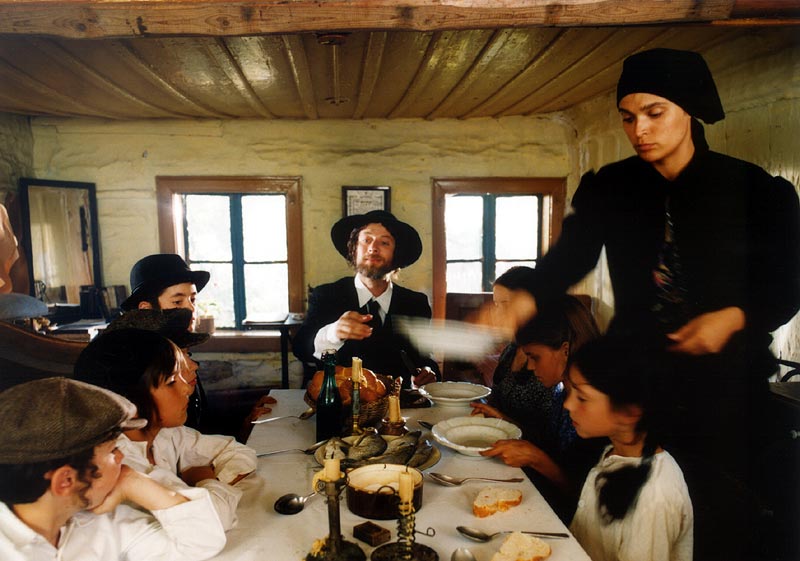 Obrázek č. 3
Co rozumíte označením ortodoxní? Najděte synonymum ke slovu vyobcovat.
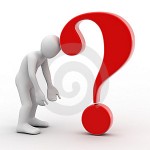 Biblické příběhy
úprava textu Starého zákona
určeno mládeži

Ze starých letopisů
česká historie zpracována beletristickou formou
přiblížení historie čtenáři zábavnějším způsobem
Co víte o Starém zákoně?
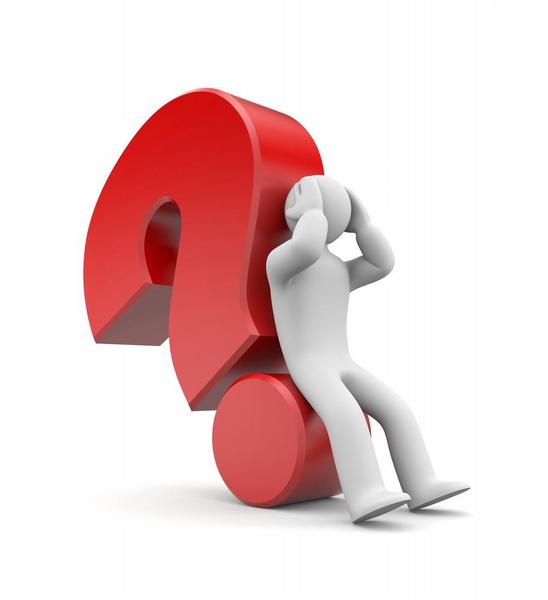 Interpretace textu
Ivan Olbracht: Nikola Šuhaj loupežník (M. Sochrová, Čítanka III. k Literatuře v kostce, str. 166)
Shrnutí
levicově orientovaný spisovatel a novinář
autor psychologických próz, příběhů z Podkarpatské Rusi i próz historických
politicky činný
Použité zdroje
Literatura

BALAJKA, Bohuš. Přehledné dějiny literatury II. Praha: Fortuna, 1995. ISBN 80-7168-225-X. 

ANDREE, Lukáš. Literatura pro 3. ročník středních škol. Brno: DIDAKTIS, 2009. ISBN 978-80-7358-135-0.

SOCHROVÁ, Marie. Čítanka III. k Literatuře v kostce. Praha: Fragment, 2008. ISBN 978-80-253-0188-3.
Použité zdroje
Obrázky

Obrázek č. 1
	Wikipedie: otevřená encyklopedie. [online]. [cit. 2013-02-13]. Dostupné z: http://cs.wikipedia.org/wiki/Ivan_Olbracht 

Obrázek č. 2
	Novinky.cz. [online]. [cit. 2013-02-13]. Dostupné z: http://www.novinky.cz/zena/styl/214365-miroslav-donutil-nejsem-cynicky-bonvivan.html
Použité zdroje
Obrázky

Obrázek č. 3
	Česká televize. [online]. [cit. 2013-02-13]. Dostupné z: http://www.ceskatelevize.cz/porady/148195-golet-v-udoli/29435414098/
Použité zdroje
Internet

Youtube. [online]. [cit. 2013-02-17]. Dostupné z: https://www.youtube.com/watch?v=Ah1jOtlCbnc 

Youtube. [online]. [cit. 2013-02-17]. Dostupné z: https://www.youtube.com/watch?v=e47iS5WUr-I